中国“互联网+”大学生创新创业大赛参赛技巧
大赛特点
1.大赛规则特点
         关键词：创新创业项目 比赛
         特 点： 
一、比赛只比较选手现场的表现，而并不去参考选手
过往的或者以后的成绩。
二、比赛只比较出场选手的表现，而不会拿这个表现
去和场外未参赛的选手比较。

2.评审专家特点
关键词：企业家 风险投资人
特 点： 
一、信息不充分会造成评委尽可能贴近客观的主观
判断的努力变得远离客观。
二、筛选机制的差异造成评委主观性增强。
大 赛组织工作
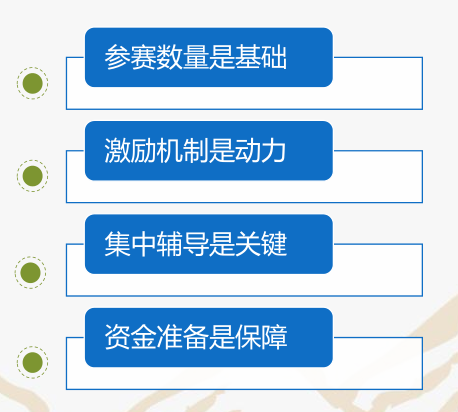 重点项目挖掘培育
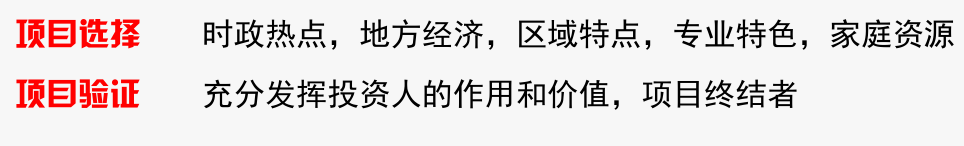 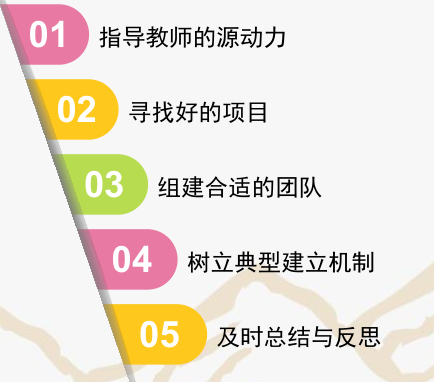 指导教师工作
学生团队培养和传承
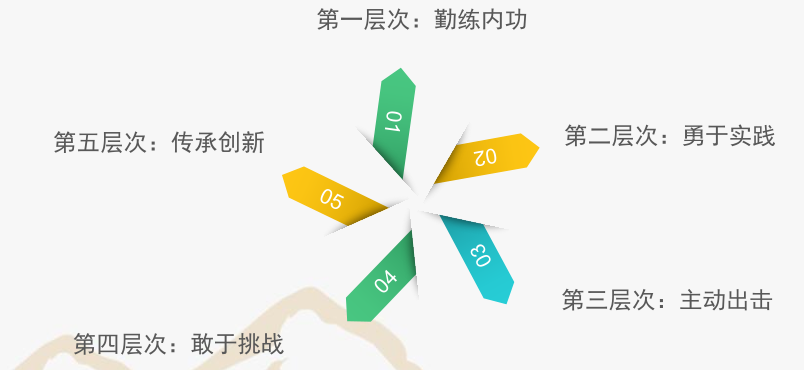 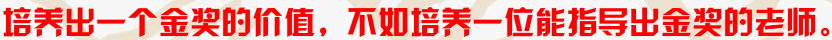 大赛项目合理包装
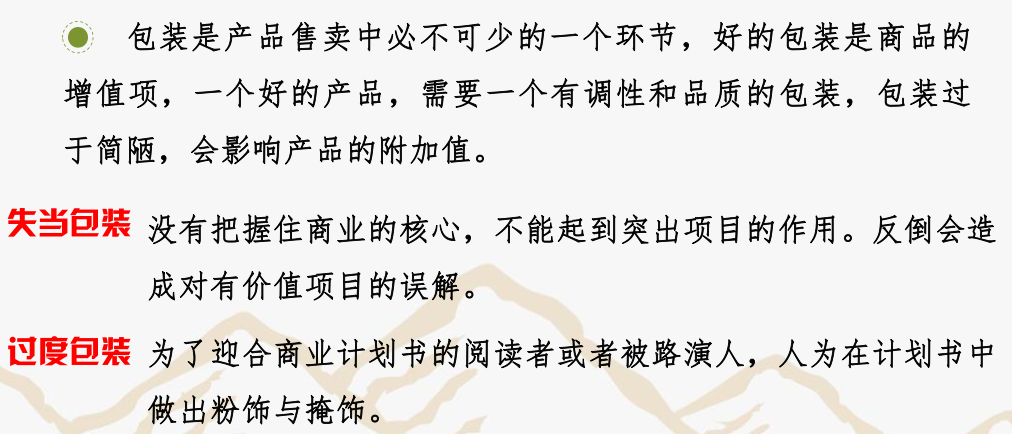 常用的包装手法
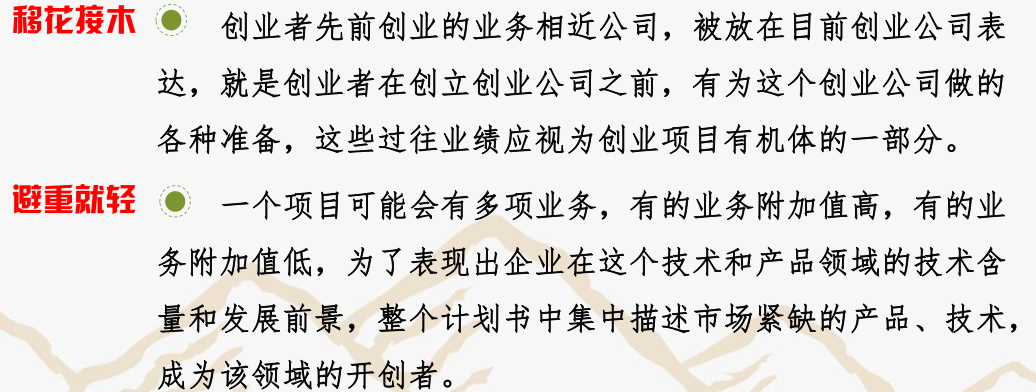 重点项目备赛技巧
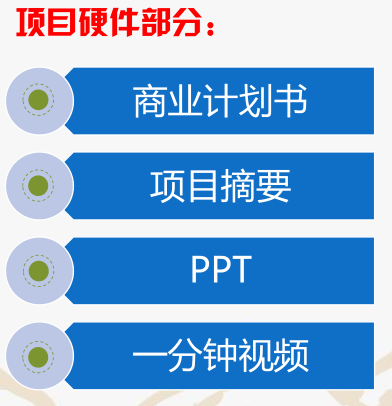 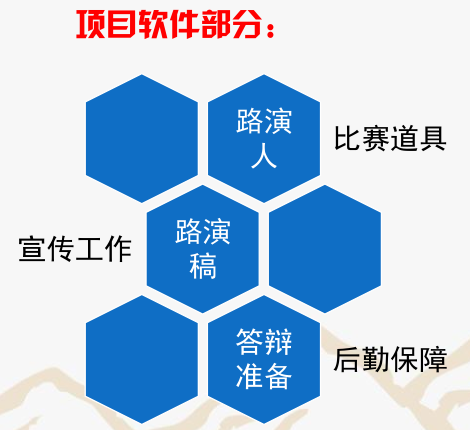 商业计划书
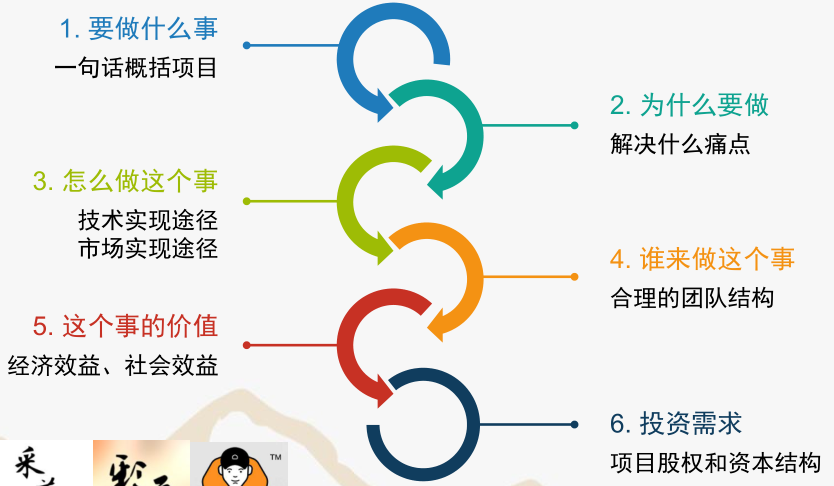 商业计划书撰写的总体思路
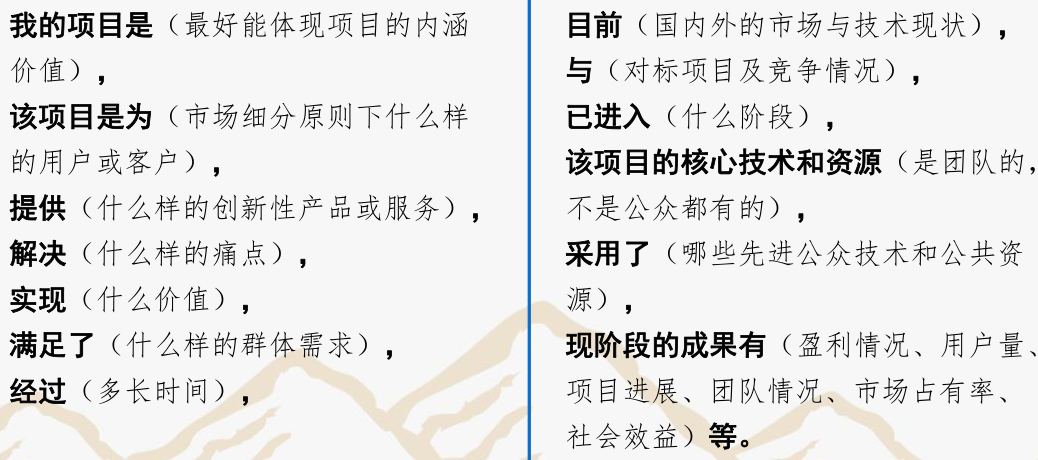 项目PPT
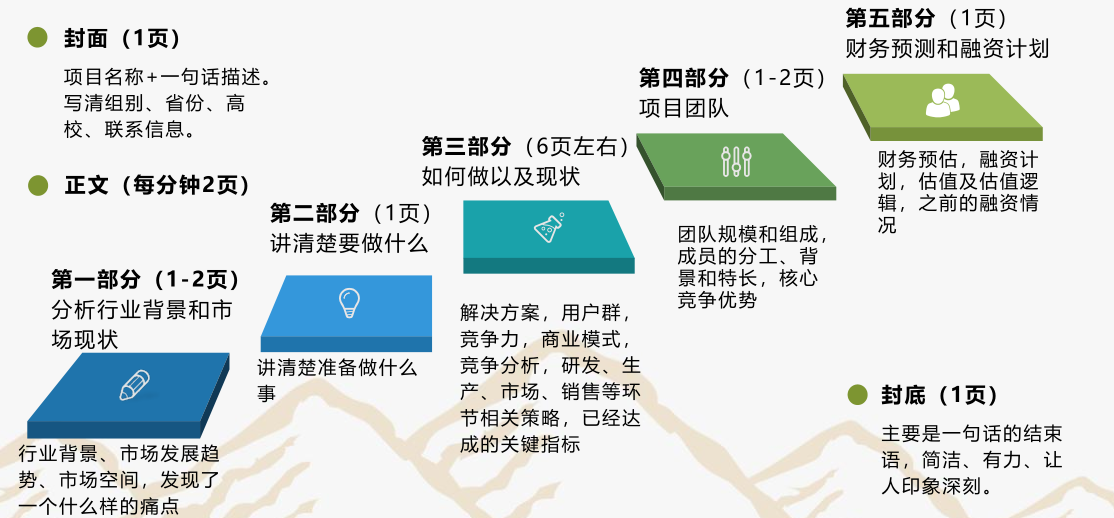 获金奖PPT示例
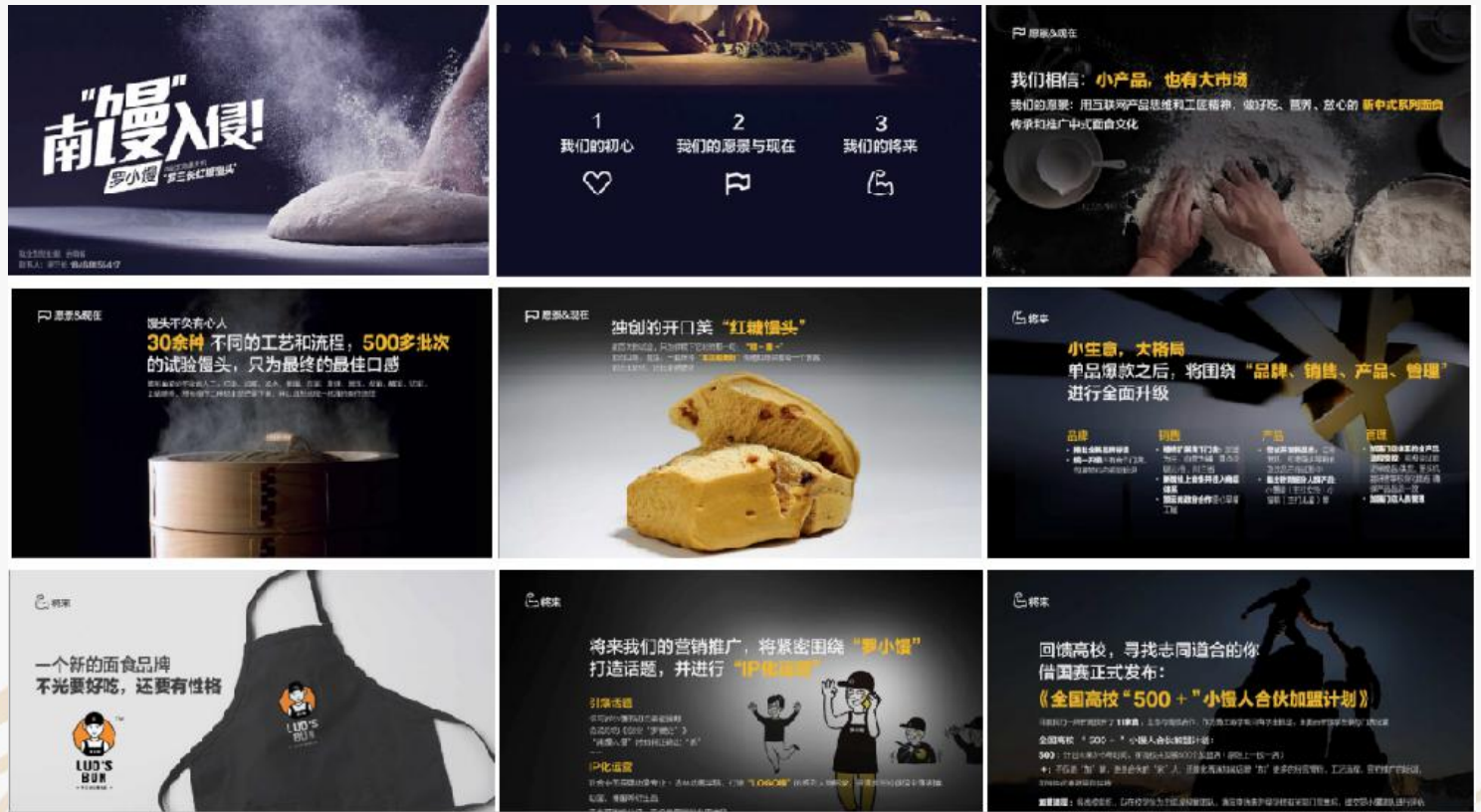 大赛项目一分钟视频
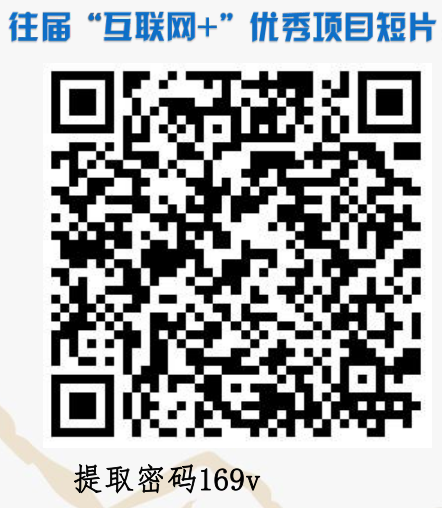 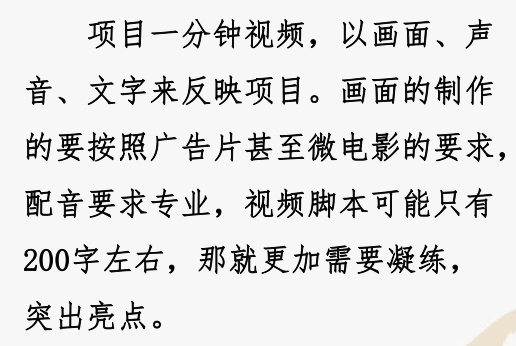 大赛项目软件（“罗小馒”示例）
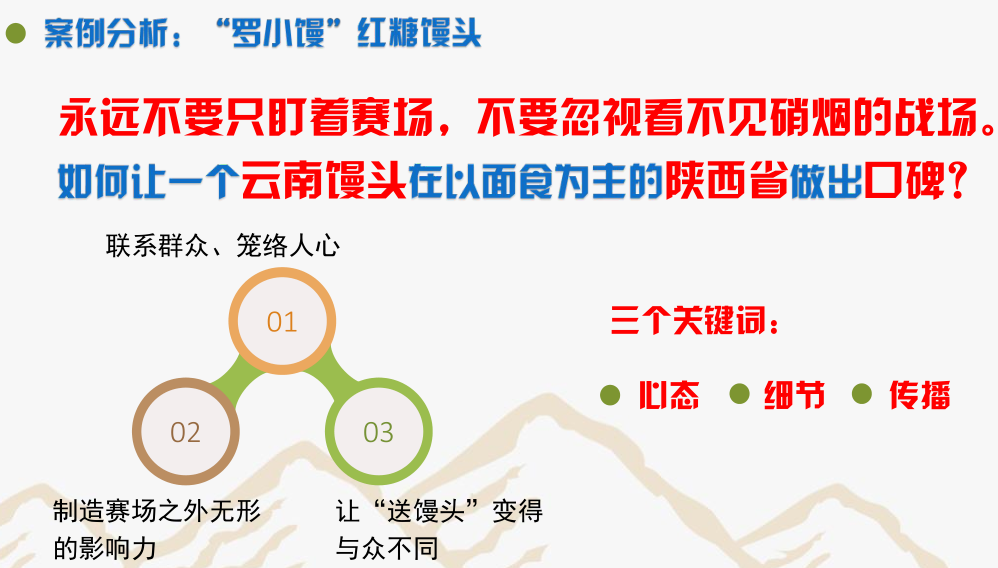 大赛项目软件（“罗小馒”示例）
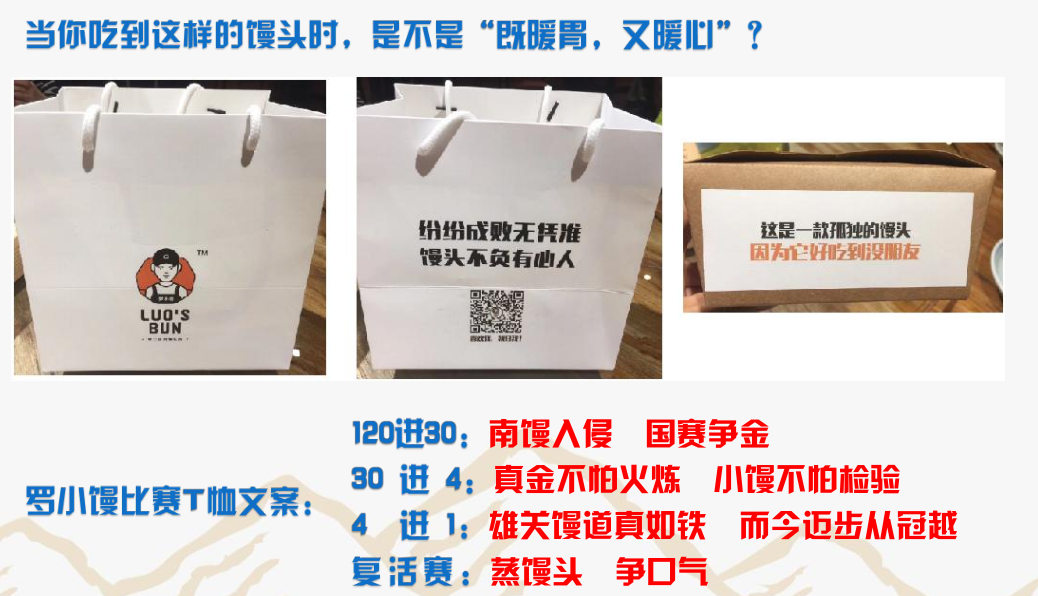 大赛项目软件（“罗小馒”示例）
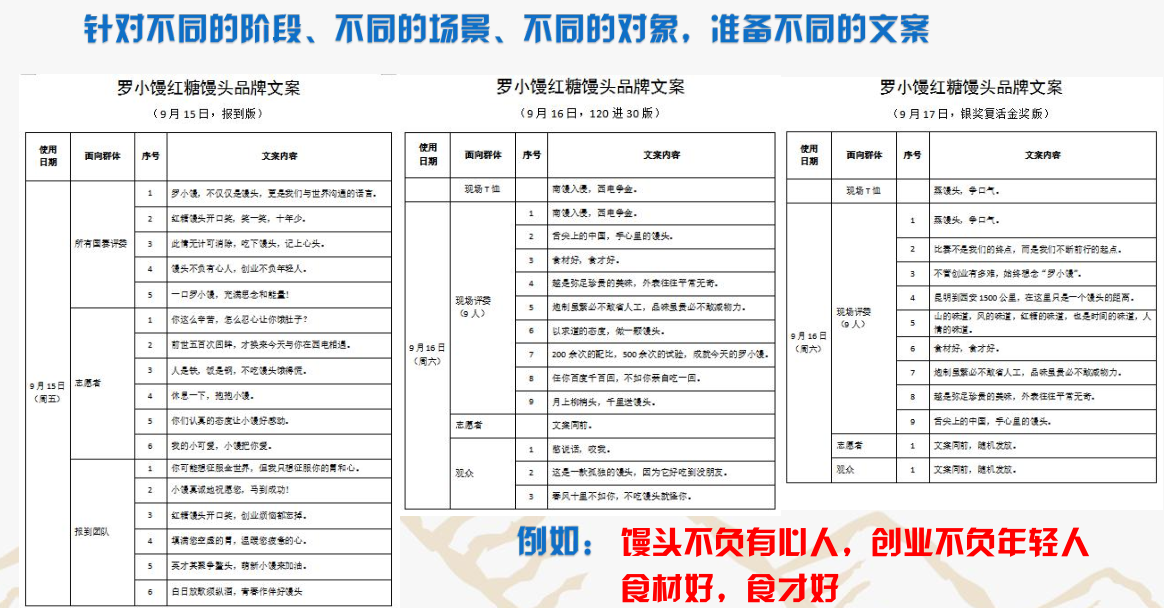